空中课堂—八年级数学
19.2.1 正比例函数（2）
授课教师：张欣
教师简介：中学一级教师，“一师一优课”活动市级优课获得者
邯郸市第二十五中学
复习巩固
正比例函数的定义:
      一般地，形如y=kx（k是常数，k≠0）的函数，叫做正比例函数，其中k叫做比例系数.
复习巩固
1.下列函数中哪些是正比例函数？并指出比例系数.
(1)  y = 2x
(2)  y = x+2
是  k =2
不是
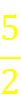 是  k =
不是
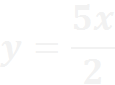 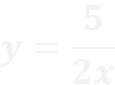 (3)
(4)
不是
-2
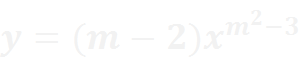 2.若                 是正比例函数，则 m =     .
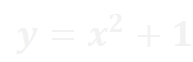 (5)
知识探究
画出下列正比例函数图象：
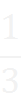 (1) y= 2 x                  (2) y=     x

(3) y= -1.5 x              (4) y= - 4 x
画函数图象有哪些步骤？
(1)  列表       (2)    描点       (3)  连线
y
画正比例函数图象：
(1) y=2x
5
4
3
…
-4
4
2
-2
…
0
2
1
y=2x
2
4
3
O
1
-3
-2
-4
5
-1
x
-1
-2
-3
-4
-5
-5
y
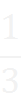 画正比例函数图象：
(2) y=     x
5
4
3
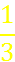 -1
…
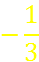 1
…
0
2
1
2
4
3
O
1
-3
-2
-4
5
-1
x
-1
-2
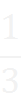 -3
y=     x
-4
-5
-5
y
知识探究
5
4
在同一平面直角坐标系下观察：这两个函数图象有什么特点？
3
2
1
y=2x
2
4
3
O
1
-3
-2
-4
5
-1
x
两图象都是经过_____的______ ，
图象都经过第 ______象限，
从左向右       ，
随着x的增大y        .
原点
直线
-1
-2
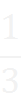 y=     x
三、一
-3
-4
上升
-5
-5
增大
y
画正比例函数图象：
(3) y= -1.5x
5
4
3
-3
0
-1.5
3
1.5
…
…
2
1
2
4
3
O
1
-3
-2
-4
5
-1
x
-1
-2
-3
-4
-5
-5
y= -1.5x
y
画正比例函数图象:(4) y= -4x
5
4
3
…
-4
-2
0
4
2
…
2
1
2
4
3
O
1
-3
-2
-4
5
-1
x
-1
-2
-3
-4
-5
-5
y= -4x
y
知识探究
5
4
3
在同一平面直角坐标系下观察：这两个函数图象有什么特点？
2
1
2
4
3
O
1
-3
-2
-4
5
-1
x
-1
两图象都是经过_____的______ ，
图象都经过第 ______象限，
从左向右       ，
随着x的增大y        .
原点
直线
-2
-3
二、四
-4
-5
下降
-5
减小
y= -1.5x
y= -4x
y
y
知识探究
5
5
4
4
3
3
2
2
1
1
y=2x
2
2
4
4
3
3
O
O
1
1
-3
-3
-2
-2
-4
-4
5
5
-1
-1
x
x
-1
-1
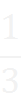 -2
-2
y=   x
-3
-3
-4
-4
-5
-5
图象都是一条经过原点的直线.
相同点：
不同点：
-5
-5
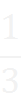 上升
三、一
函数y= 2x ，y =  x 的图象经过第       象限,从左向右       ;
二、四
下降
函数y= -1.5x,y= -4x的图象经过第       象限,从左向右       .
y= -1.5x
y= -4x
y
y
知识探究
5
5
4
4
3
3
y=2x
2
2
1
1
2
2
4
4
3
3
O
O
1
1
-3
-3
-2
-2
-4
-4
5
5
-1
-1
x
x
-1
-1
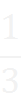 -2
-2
y=   x
-3
-3
-4
-4
-5
-5
一般的，正比例函数y=kx（k是常数，k≠0）的图象是一条经过原点的直线，我们称它为直线y=kx.
-5
-5
当k﹥0时，图象经过第三、一象限，从左向右上升，y随x的增大而增大.
当k﹤0时，图象经过第二、四象限，从左向右下降，y随x的增大而减小.
y= -1.5x
y= -4x
巩固练习
1.函数y=3x的图象可能是（  ）
C
y
y
y
y
O
O
O
O
x
x
x
x
D
A
B
C
B
2.下列函数中y随x的增大而减小的是（  ）
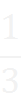 A.                     B.  y= -x         C. y=2x      D.  y=7.5x
y=    x
巩固练习
3.已知正比例函数y=(3a-6)x
  （1）a为何值时，y随x的增大而增大？
 （2）a为何值时，函数图象经过二、四象限？
（1） 解：由题意得，3a-6 ﹥0，
                                    ∴ a﹥2.
（2） 解：由题意得，3a-6 ﹤ 0，
                                    ∴ a ﹤2.
巩固练习
4.已知正比例函数的图象如图所示，且点A（-6，a）,
  B（-2，b）均是函数图象上的点，则a与b的大小关系
  如何？
y
解：由函数图象得， y随x的增大而减小.
         ∵ -6 ﹤-2，
         ∴ a﹥b.
O
x
探究思考
思考：画正比例函数的图象时，怎样画最简单？
正比例函数y=kx（k是常数，k≠0）的图象是一条经过
原点的直线.
由于两点确定一条直线，画正比例函数图象时,过原点 （0，0）和点 （1，k）（k是常数，k≠0 ）的直线，即是正比例函数y=kx（k是常数，k≠0）的图象.
y
探究思考
5
4
画正比例函数 y= 2x,  y= -4x 的图象.
3
2
1
（0，0）
两点法：
（1，k）
y= 2x
y= -4x
2
4
3
O
1
-3
-2
-4
5
-1
x
-1
-2
y= 2x
-3
-4
-5
-5
y= -4x
探究思考
由于两点确定一条直线，画正比例函数图象时,过原点 （0，0）和点 （1，k） （k是常数，k≠0）的直线，即是正比例函数y=kx（k是常数，k≠0）的图象.
说明：在利用两点法画正比例函数图象时，有一点是原点（0，0），另一点可以是（1，k），也可以是正比例函数图象上的其他点，具体如何选取要根据问题而定.例如画函数       的图象时，除原点外另一点选取（3，1）比较容易画.
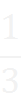 y=    x
探究思考
3
2
1
-3
-2
-1
0
1
2
3
-1
-2
y
y=2x
y= -2x
y= -x
y=x
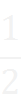 y=     x
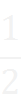 y= -    x
x
巩固练习
三个正比例函数        ，       ，      
（a，b，c均是不为0的常数）的图象如图所示，
则a，b，c的大小关系如何？
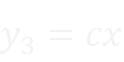 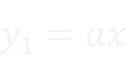 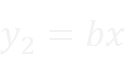 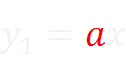 y
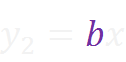 2
3
1
0
x
2
1
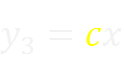 -2
-1
课堂小结
正  比  例  函  数
定义
形如y=kx（k为常数，k≠0）的函数.
是一条经过原点的直线 .
图 象
图象经过第三、第一象限.
k>0
从左向右上升，y随着x的增大而增大.
性质
图象经过第二、第四象限.
k<0
从左向右下降，y随着x的增大而减少.
课后作业
课本：89页练习题，
           98页习题19.2第2题.
同学们，再见！